Unit 2 Lesson 2
What Color Is Your Pen?
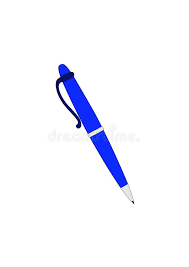 LESSON OBJECTIVE
In this lesson you will learn some classroom objects and color.
Possessive Adjectives
your
their
his
my
her
its
our
Possessive Adjectives (kata ganti kepemilikan)
Subject
Possessive Adjectives
I                                 my
You                           your
We                             our
They                           their
He                              his
She                             her
It                                 its
Possessive Adjectives (+ noun)
my
1. My pen is green.
2. My notebook is red.
1. Your pencil case is blue.
your
2. Your backpack is black.
What can you see?
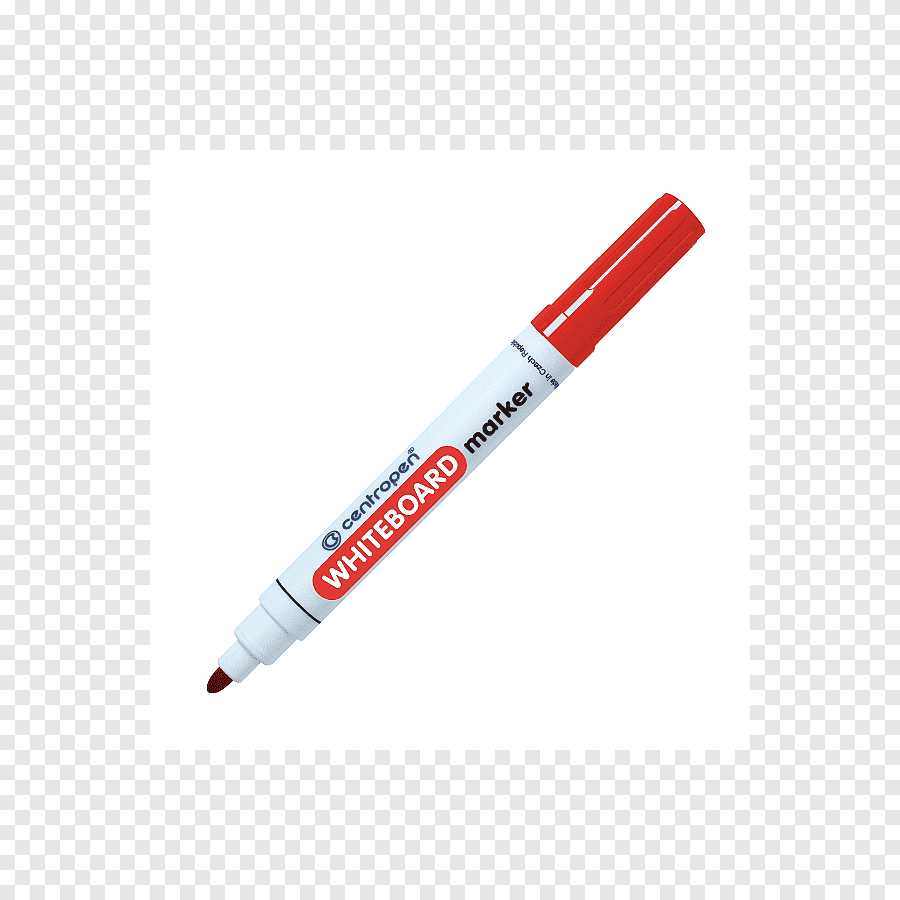 I can see a marker.
What color is it?
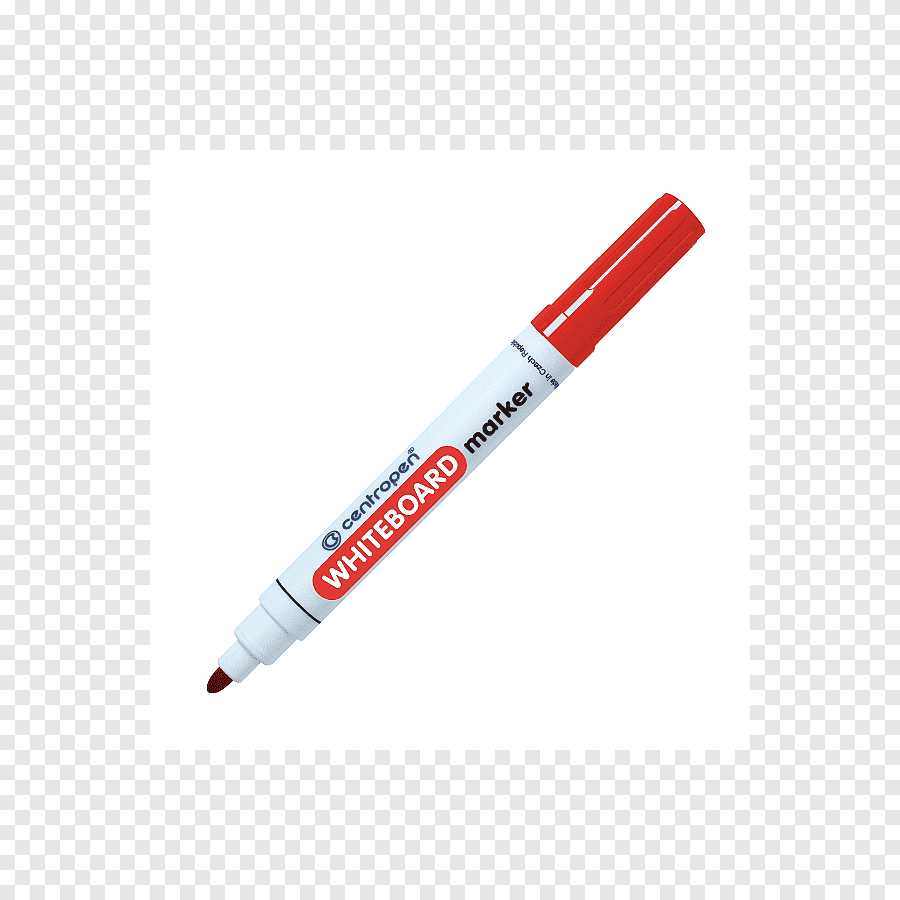 It’s red.
What is it?
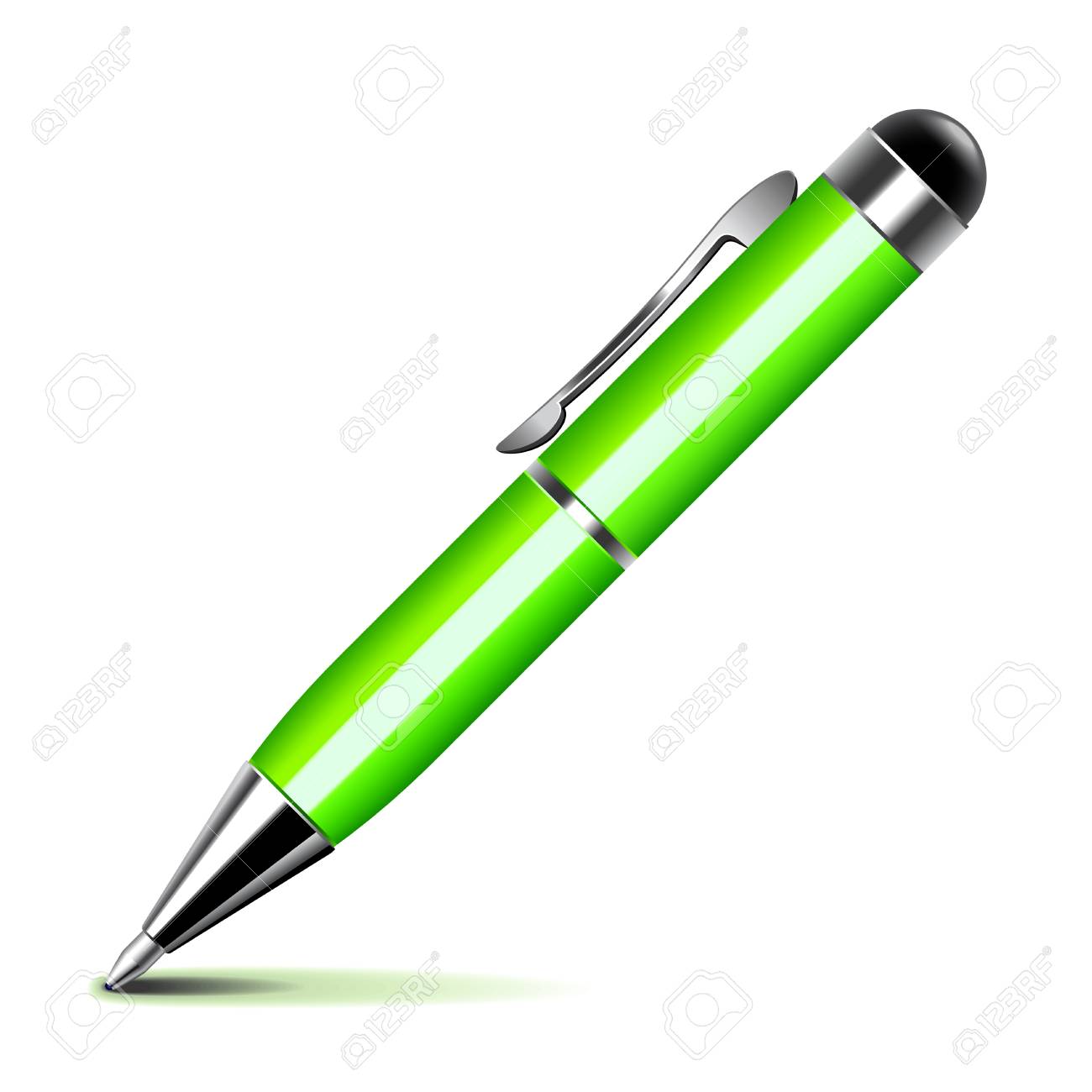 It is a pen.
What color is it?
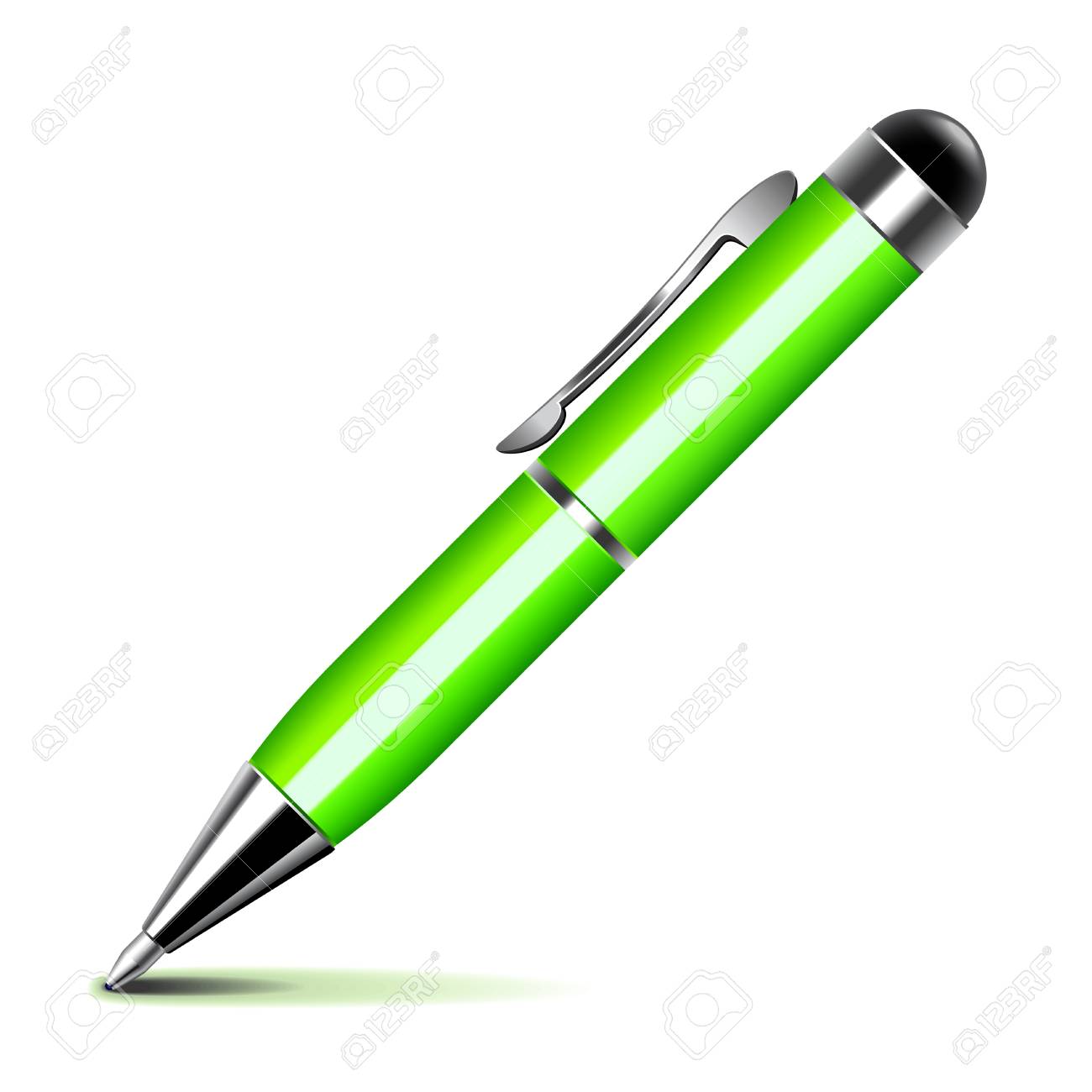 It’s green.
What is it?
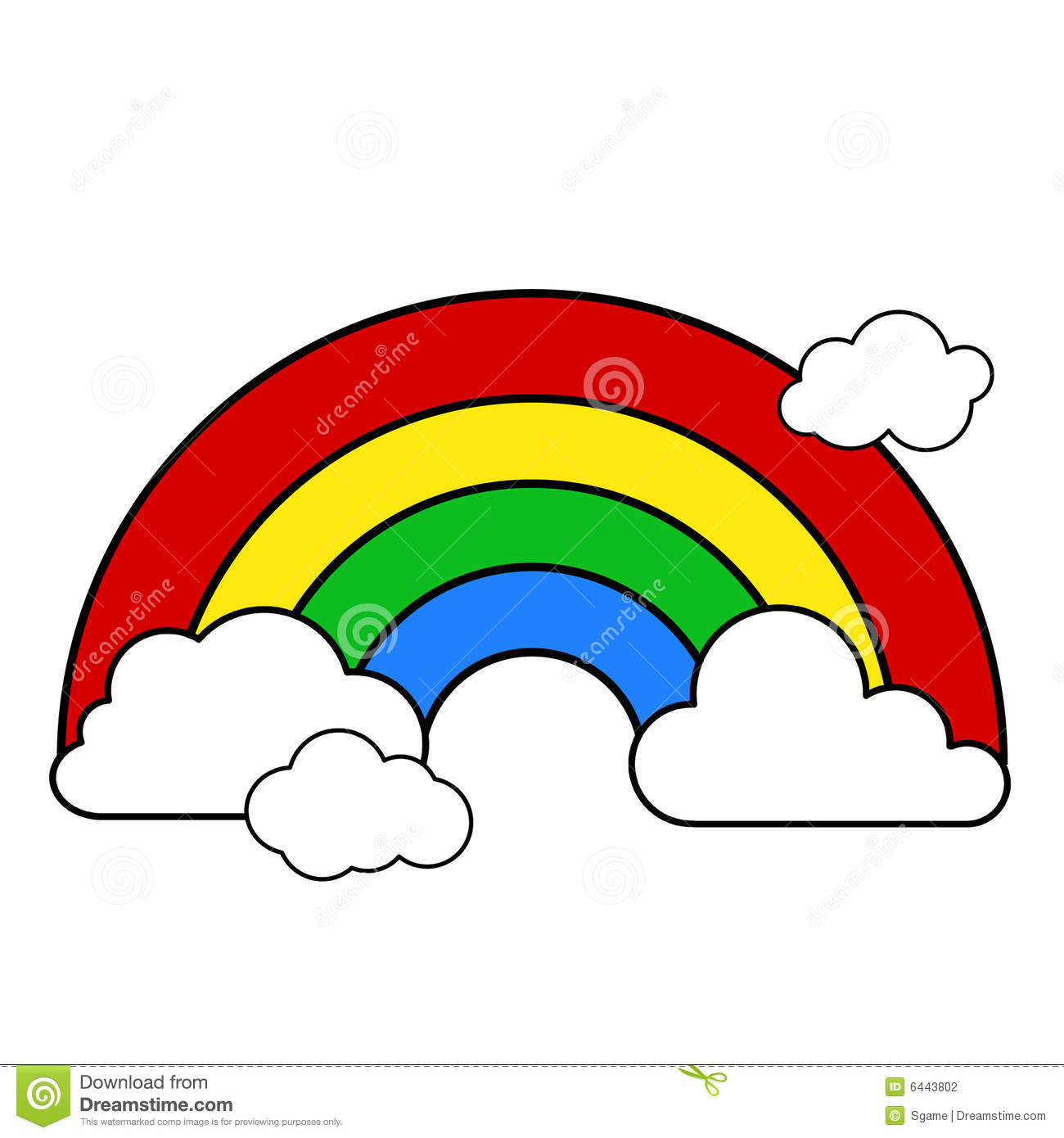 It’s a rainbow.
What color is it?
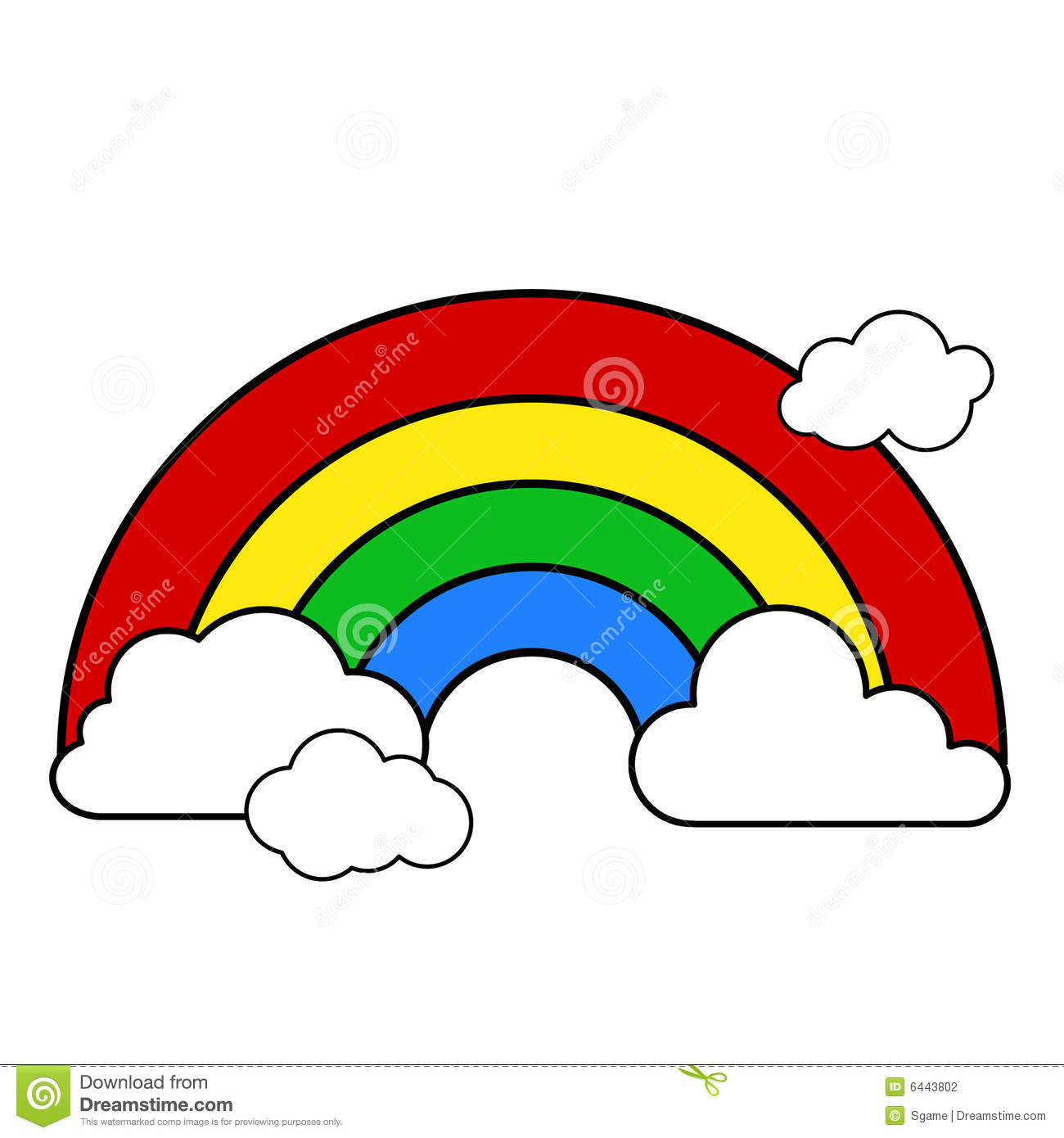 It’s red, yellow, green and blue.
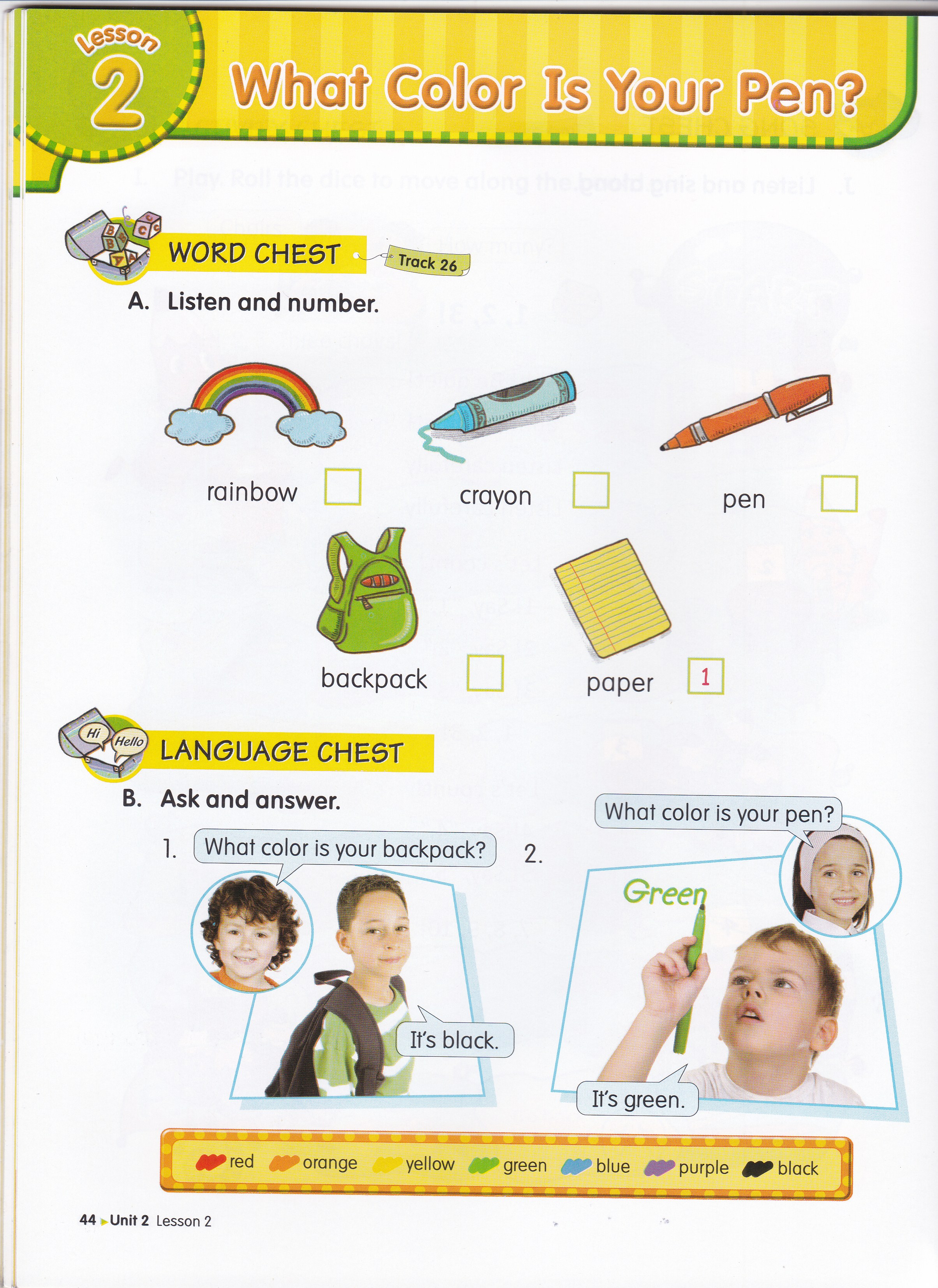 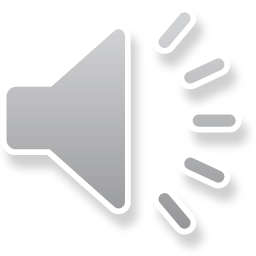 3
4
2
5
SENTENCE PATTERNS
What color is your______?
It is _________.
It’s _________.
ASK AND ANSWER
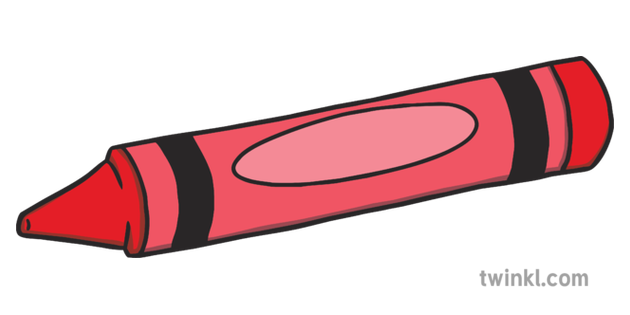 Risa    : What color is your crayon?
Jack   : It’s red.
Risa    : What color is your pencil case?
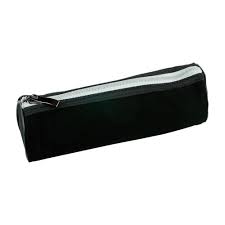 Jack   : It’s black.
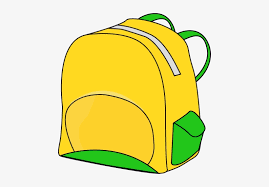 Risa    : What color is your backpack?
Jack   : It’s yellow.
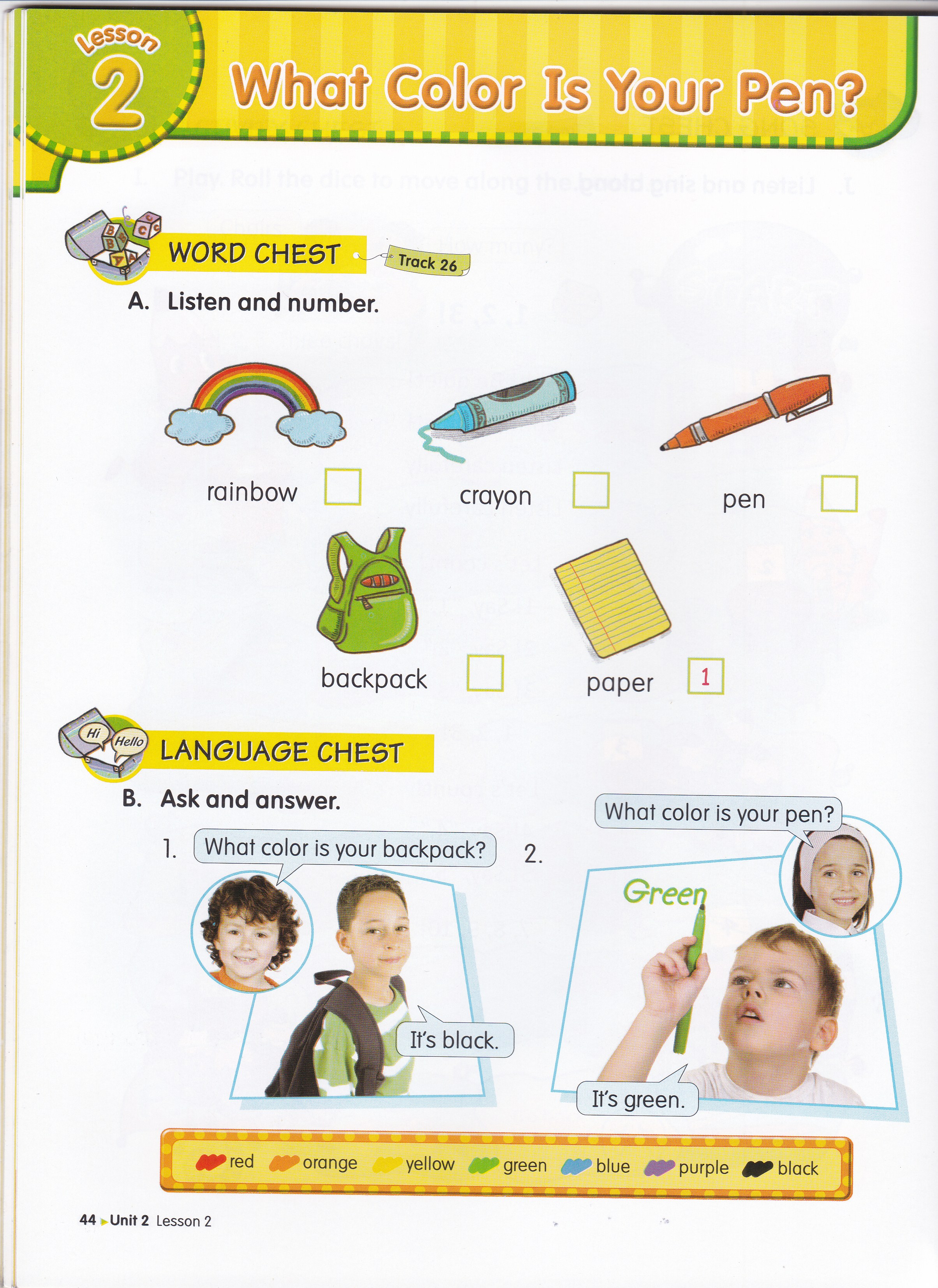 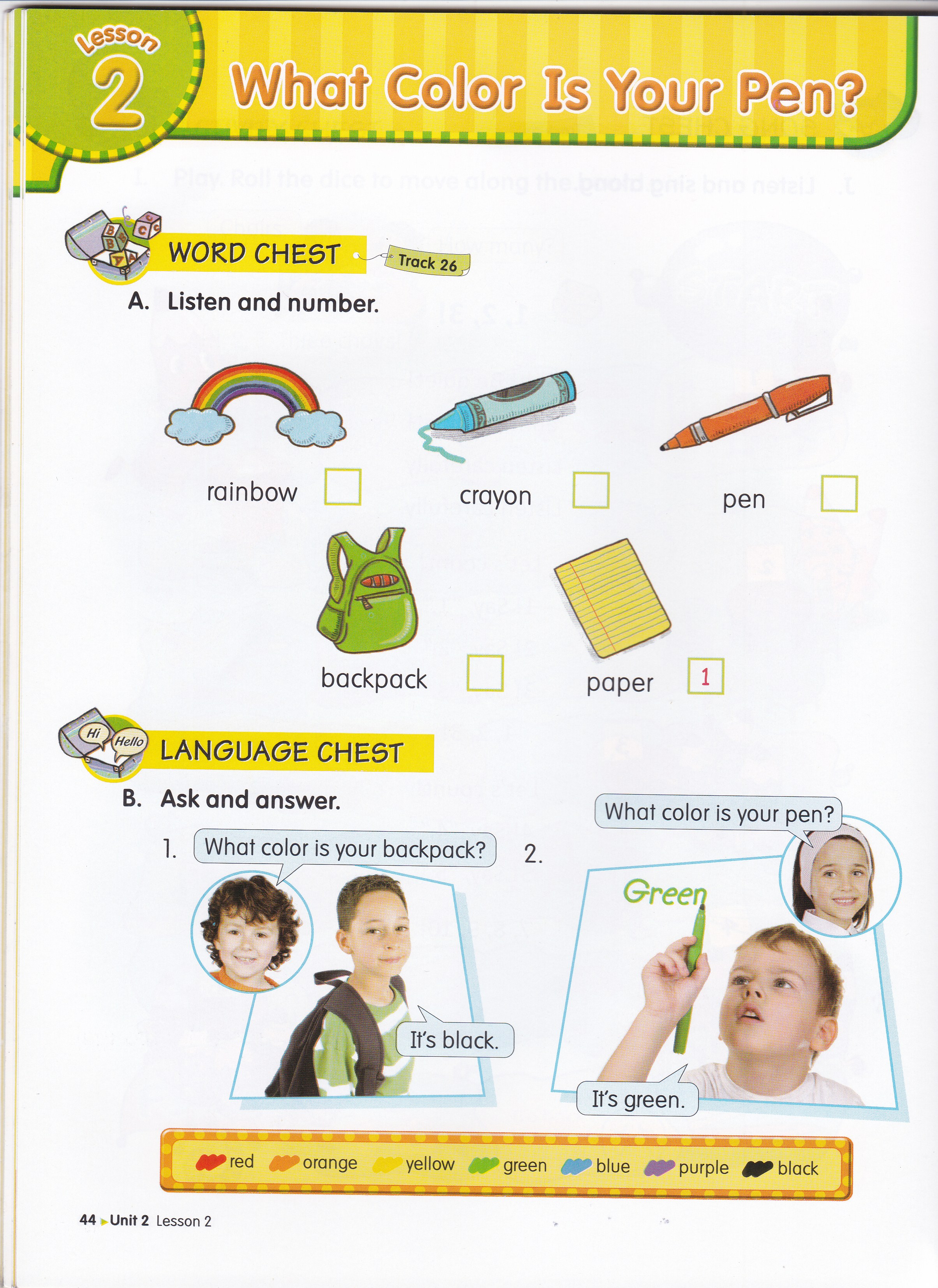 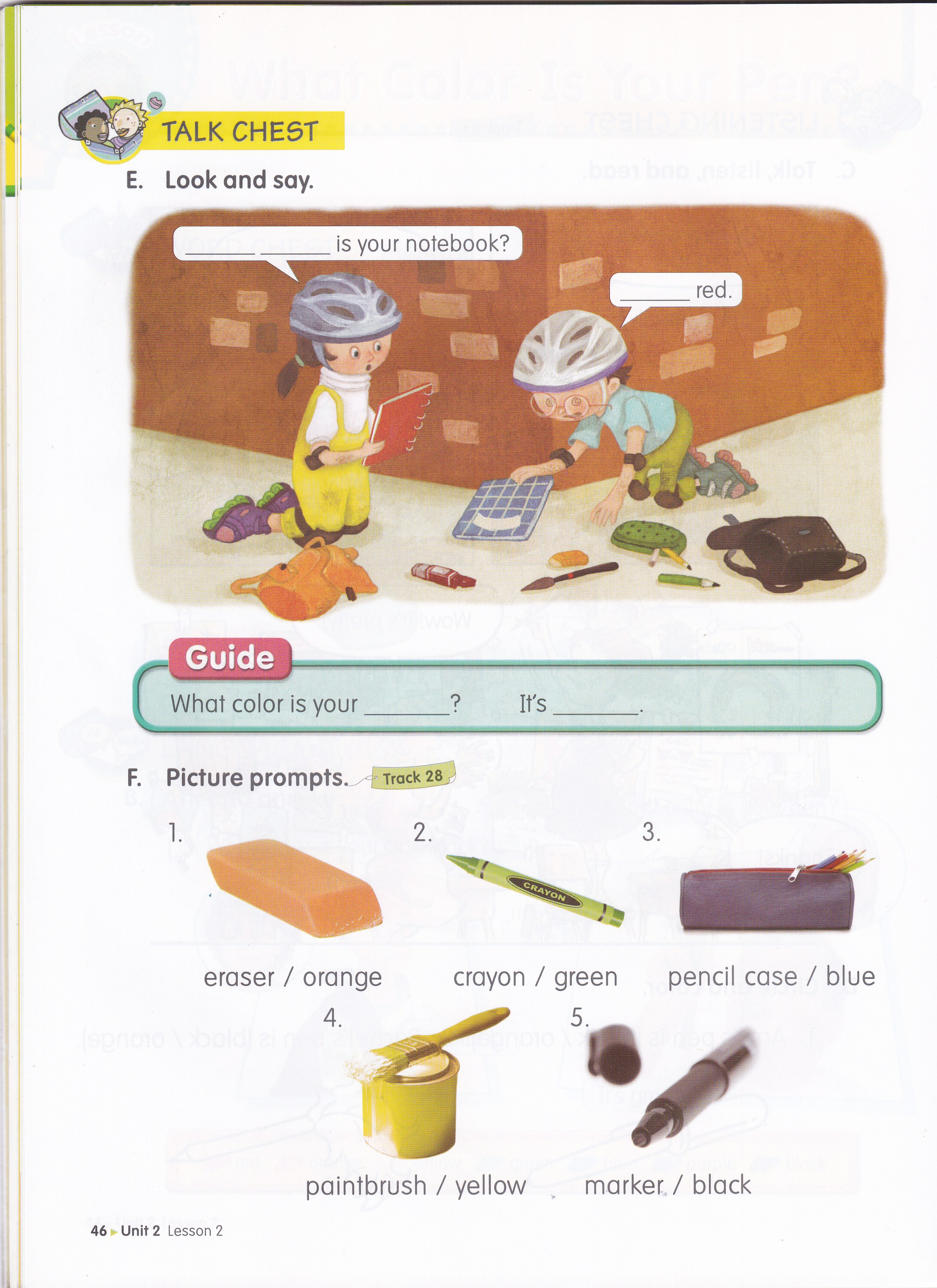 What
color
It’s
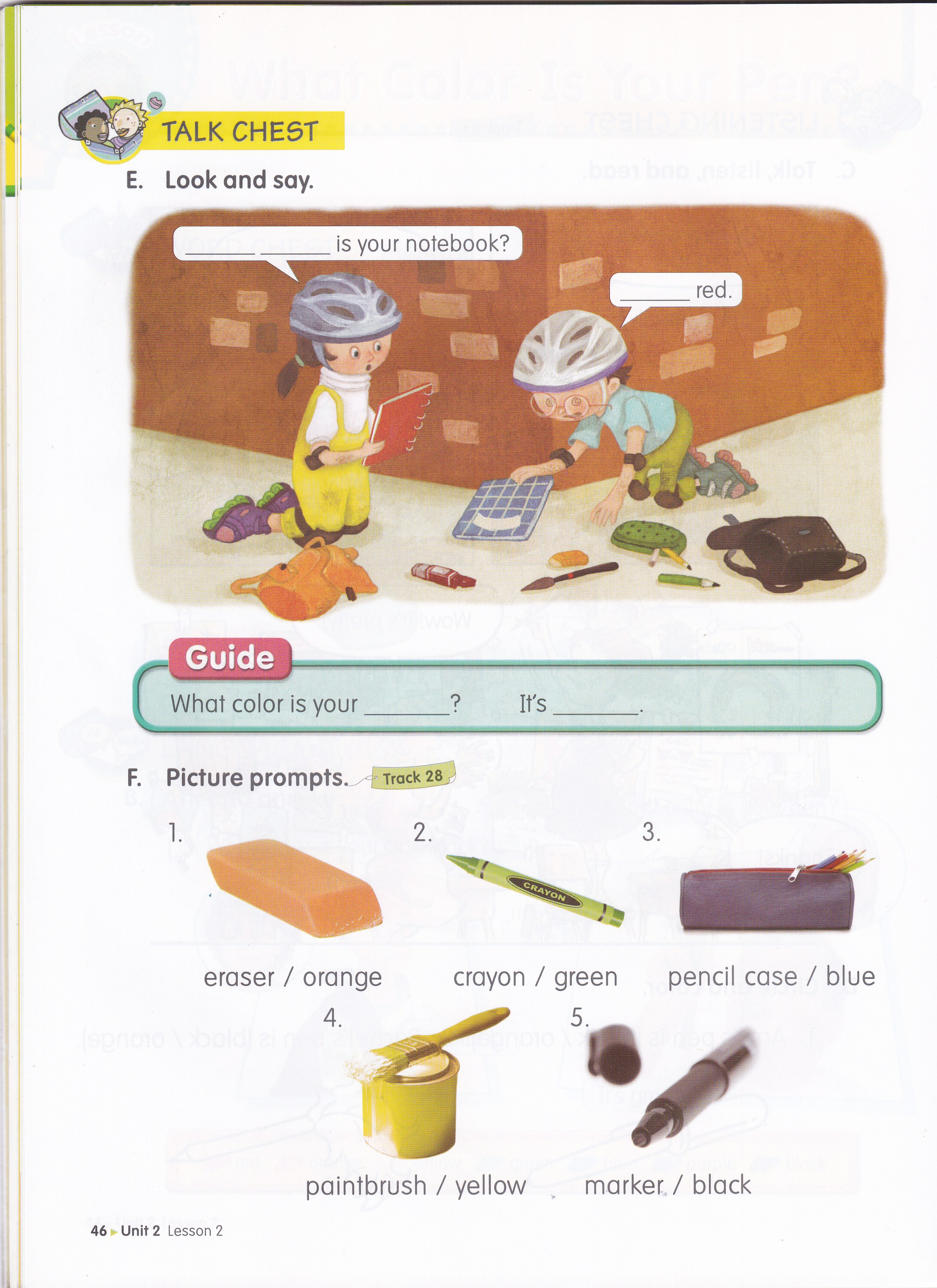 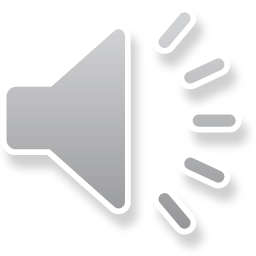 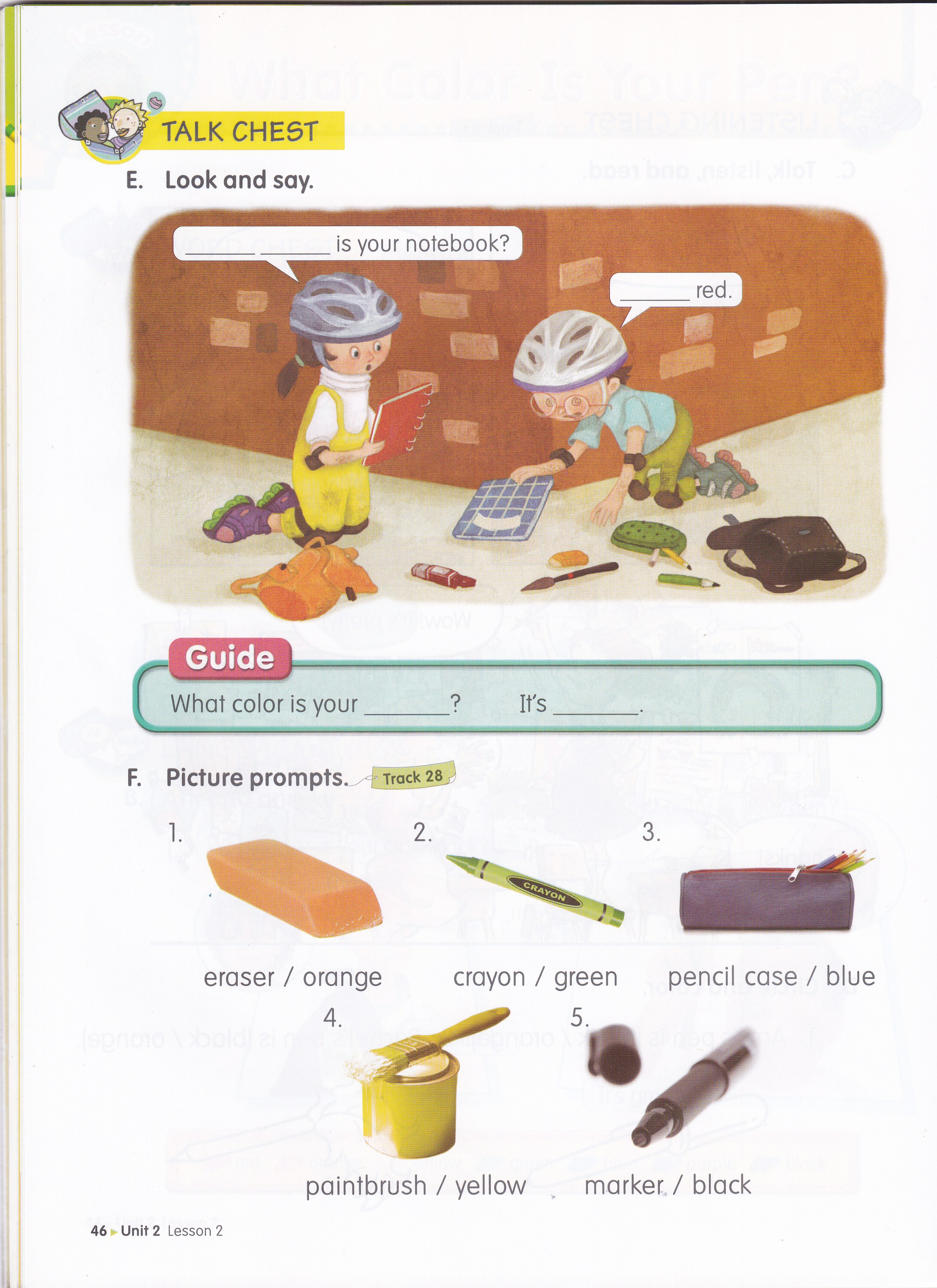 pencil case / orange
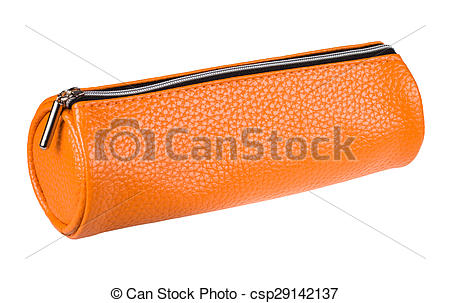 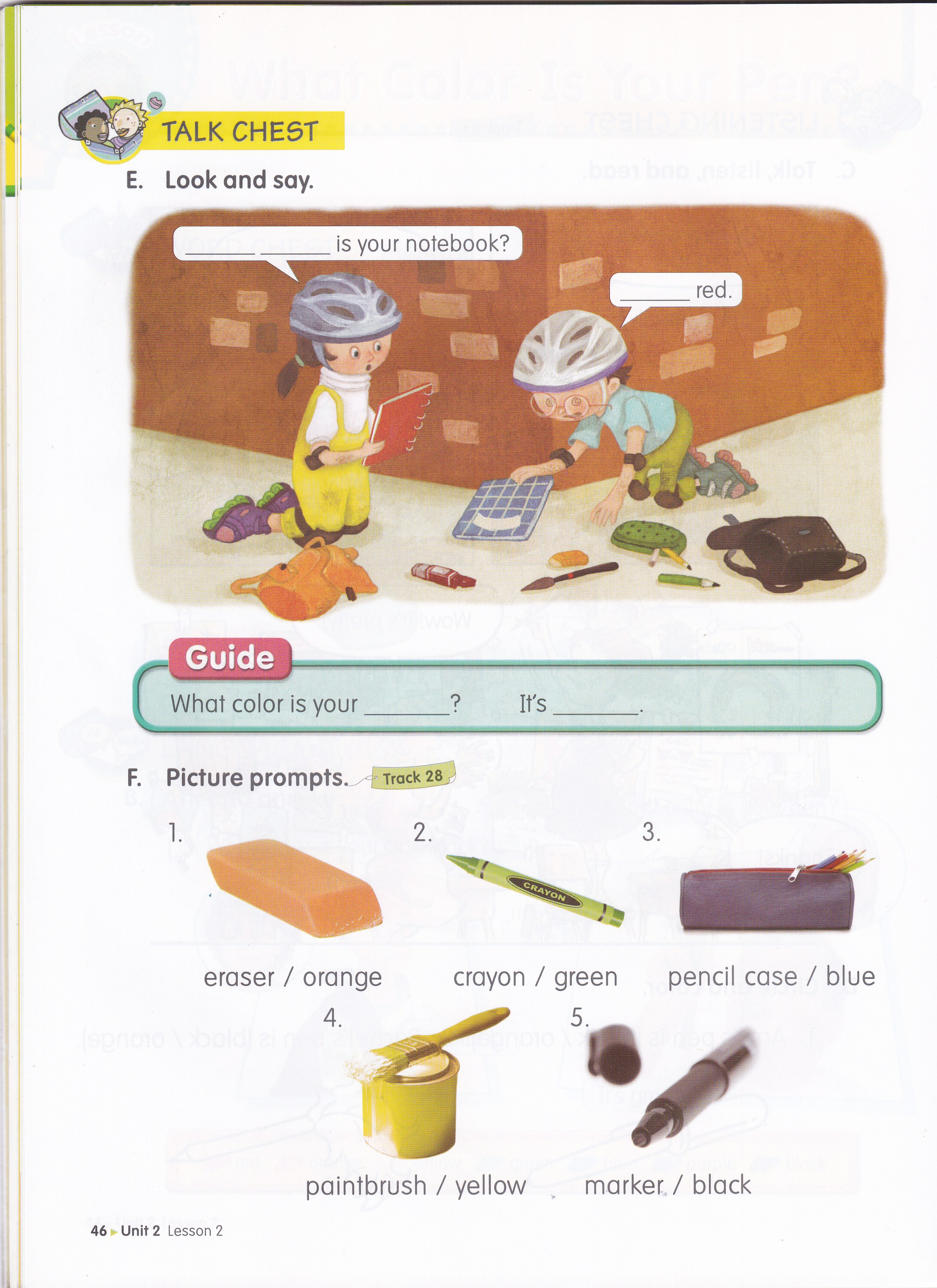 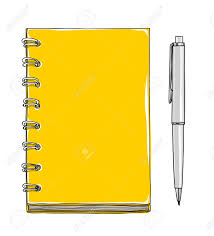 note book / yellow
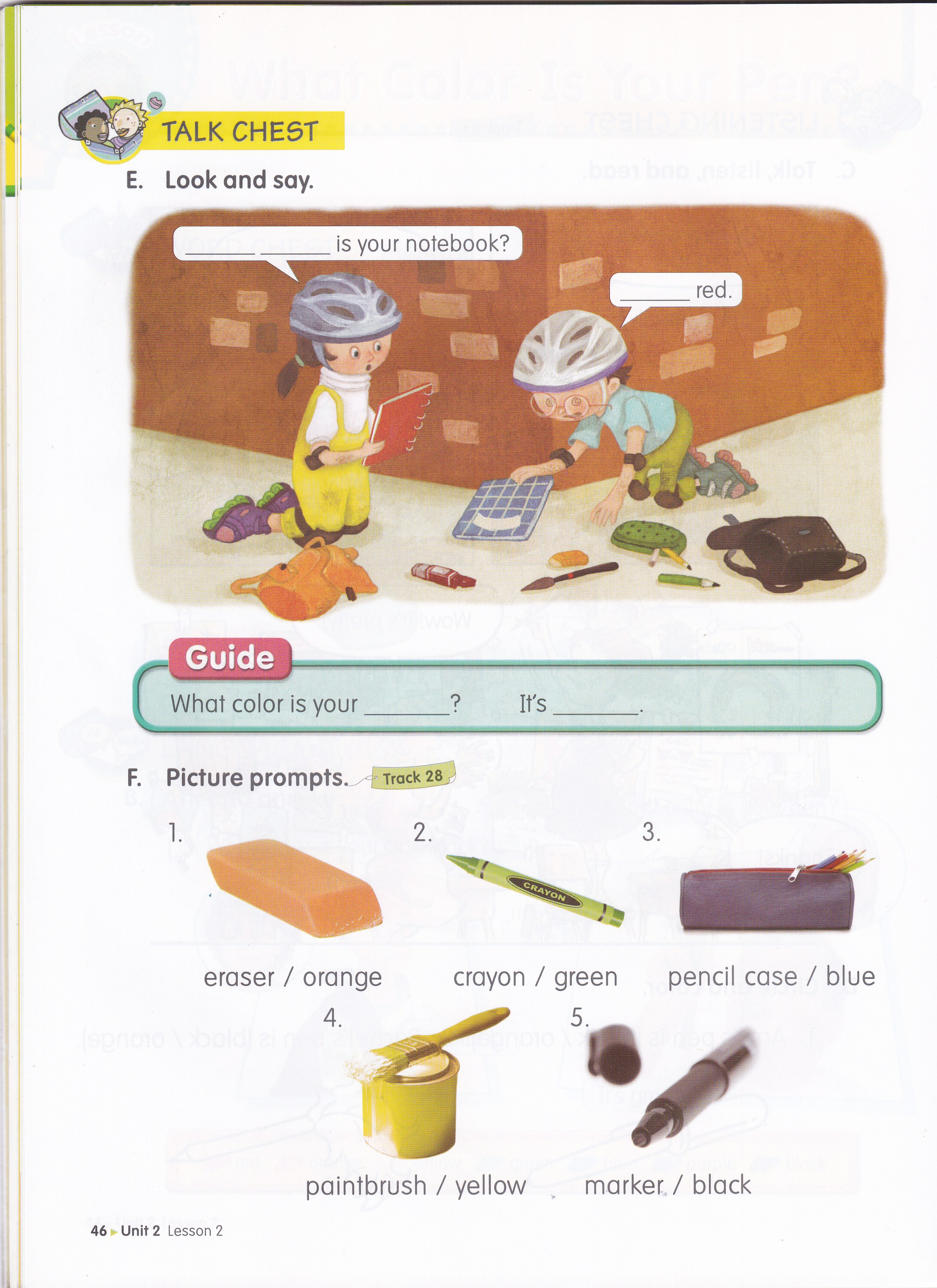 ruler / blue
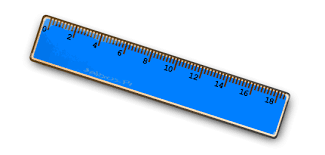 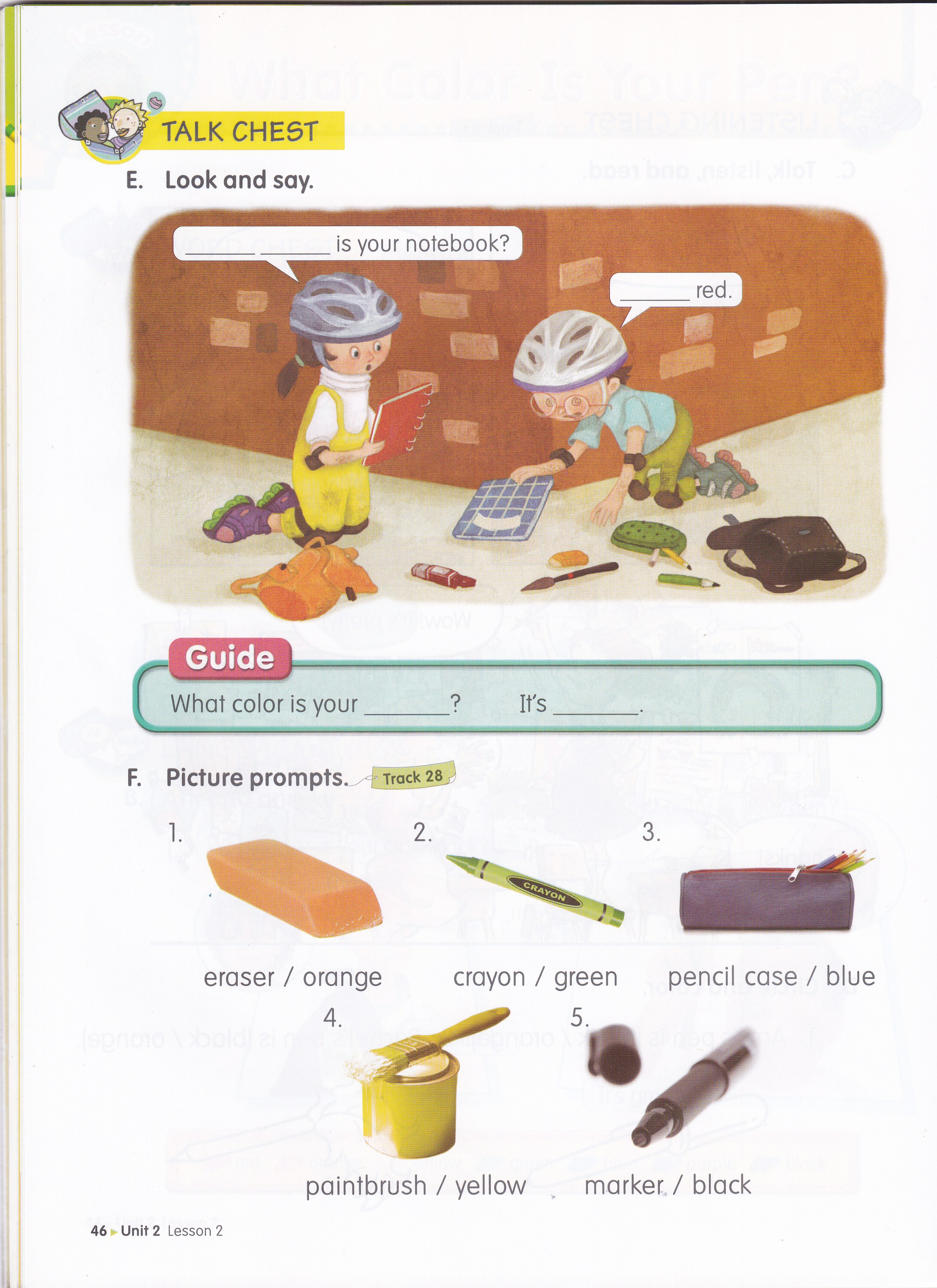 backpack / orange
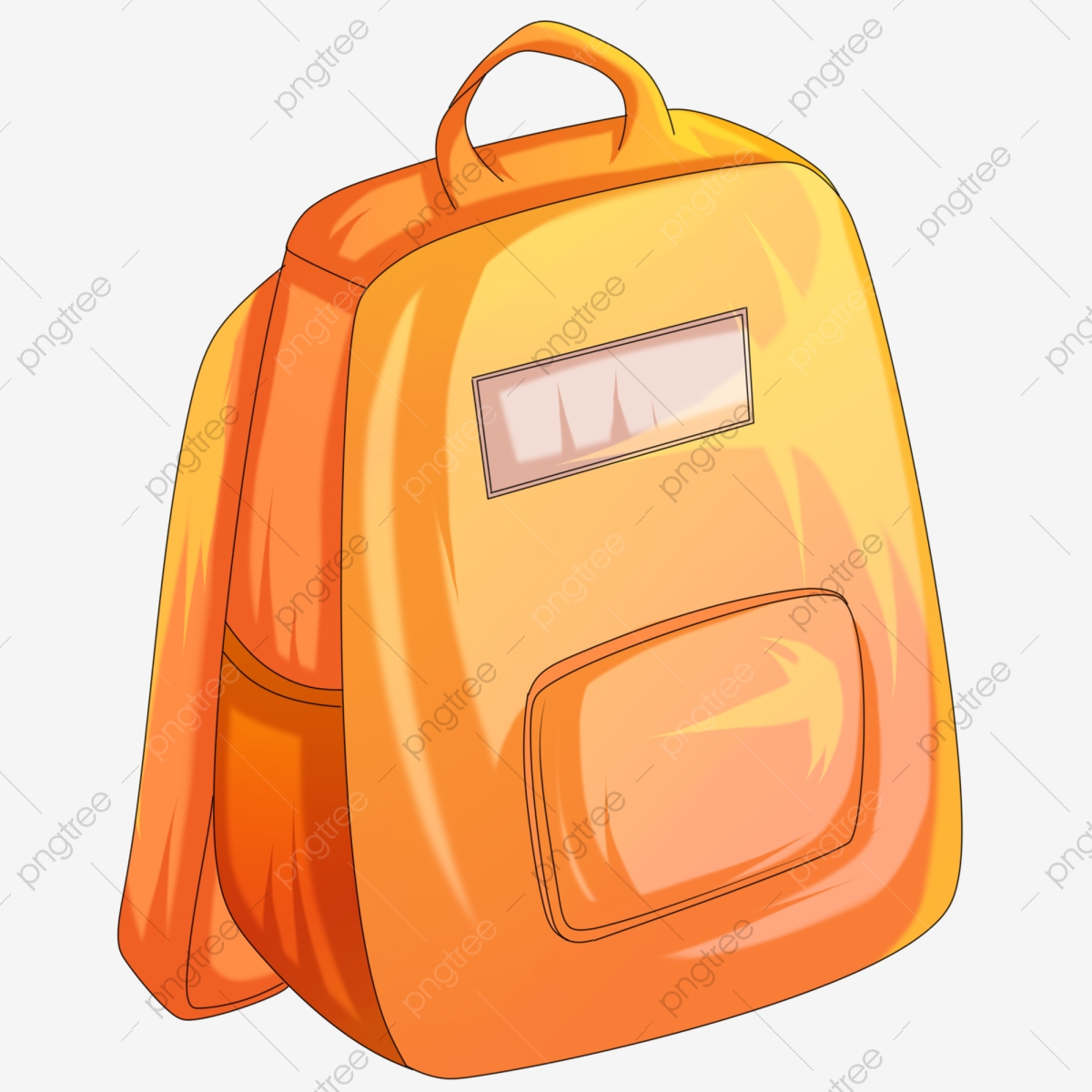 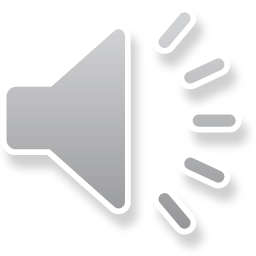 Let’s sing a song!
I like Red

Red, orange , yellow,
green and blue
Red, red, I like red.

Red, orange , yellow,
green and blue
Green, green, I like green.

Red, orange , yellow,
green and blue
Blue, blue, I like blue.
HOMEWORK (from EC Summary page 16)
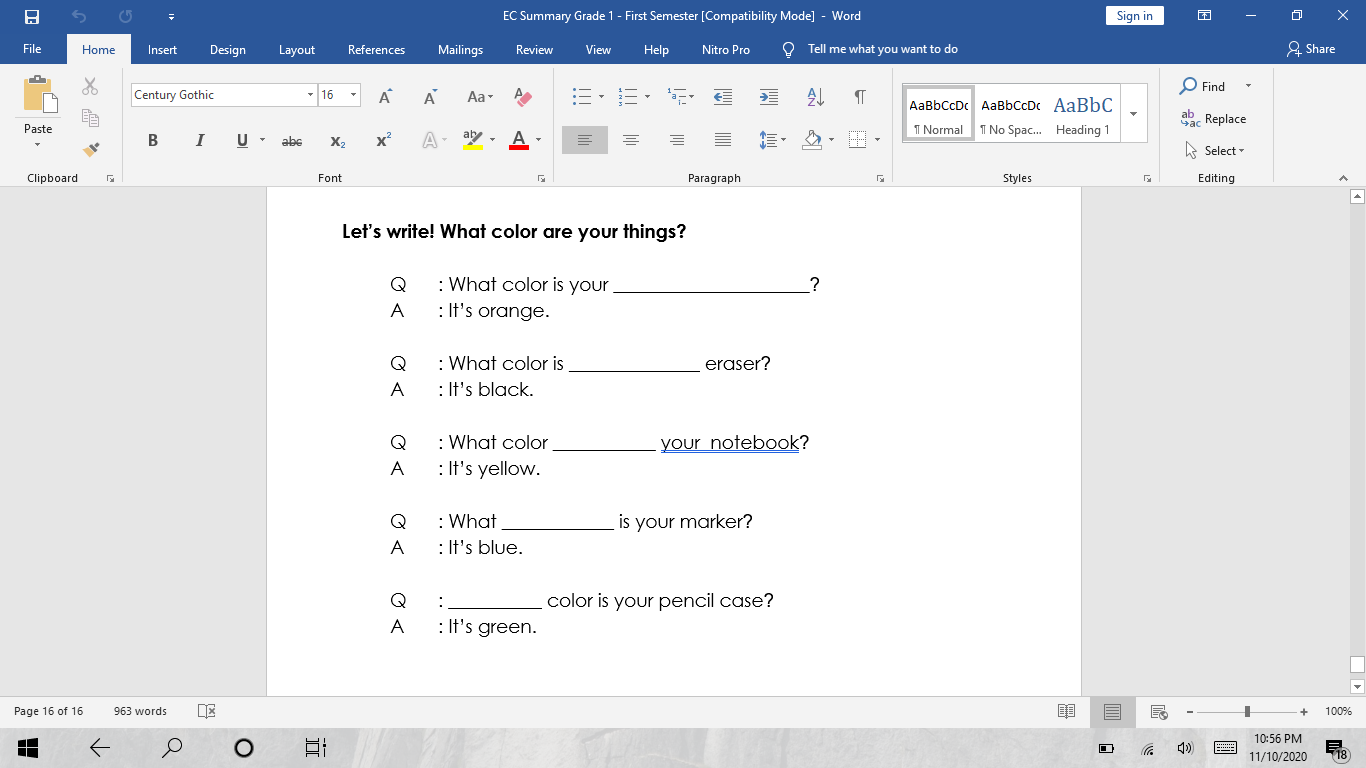 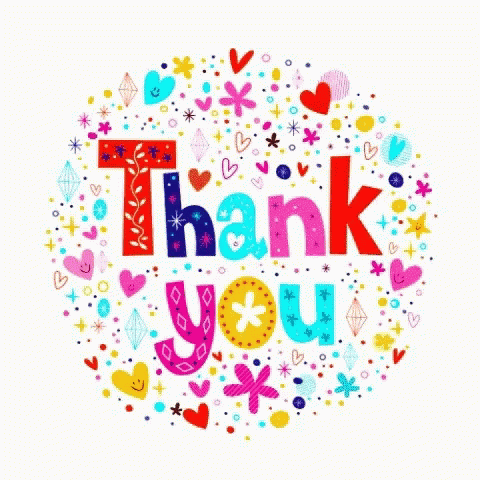